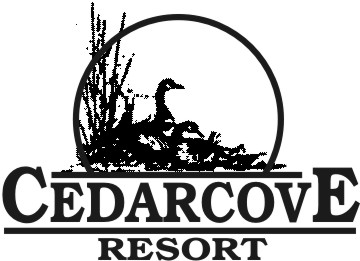 RENTAL TERMS AND CONDITIONS

Users of Resort facilities and equipment agree to HOLD HARMLESS the owners and staff of Cedar Cove Resort for injury of any kind resulting from use of the grounds or facilities of the Resort OR for loss or damage of personal property brought into or stored on Resort property.
Rental TERMS AND CONDITIONS are listed in this brochure and on Resort registration forms.
Rates may be paid by CASH, VISA, MASTERCARD or INTERAC.  ALL CHARGES ARE TO BE PAID UPON CHECK-IN.
FIREWOOD must be purchased at the Store.  Trees and shrubs are NOT to be cut down or damaged.  Cloth lines must be removed when leaving.
LOUD NOISE is not permitted at any time.  Quiet hours are from 11 pm (midnight on Saturdays) to 8 am (10 am on Sundays)  all dependents of the guest must remain on their site between 11 pm (midnight on Saturdays) and 9 am.
Cottages/sites are NOT rented to unsupervised groups of youths or young adults.
NO additional tents allowed on trailer of cottage sites without permission from Cedar Cove Resort Management.  A charge of $100.00 will be charged per night for unauthorized tents.
Alcohol/Cannabis are NOT to be taken off your site.  Do NOT walk around with Cannabis or any open alcohol of any type.
Early arrival or late departure is not permitted in Peak Season.  Exceptions must be approved by Cedar Cove Resort Management.
All cottages and RV’s are NON-smoking as of September 2012.  A $250.00 charge applies if you smoke inside the rental unit.
Towels are not provided by Cedar Cove Resort for any rental unit.
Pets are not permitted on beds or furniture.  Cats must be neutered.  If the rental unit requires additional cleaning or is damaged as a result of the pet, additional charges will apply.

CANCELLATION POLICY
COTTAGES, RV’S AND D-SITE RENTAL

70% of the reservation deposit is refunded if a reservation is cancelled at least 28 days prior to the first day of the rental period. Less than 28 days is totally non refundable.
Cottages, RV & D-Sites may be rented to others if quests have not checked in by scheduled arrival date, during office hours, unless late arrival arrangements have been made with Cedar Cove Management.
CEDAR COVE DOES NOT PROVIDE REFUNDS FOR EARLY TERMINATION OF RENTAL ARRANGEMENT
CEDAR COVE
ANNUAL EVENTS-2021

In House "Family Bingo" – Saturdays @ 6:30pm
Bass Derby – June 19
Kids Fishing Derby & Super Hero Day – June 26
“Canada Day” & Fireworks – Saturday July 3
Flea Market & Wild West Weekend - July 10
Fear Factor - July 17
Pirate Days – July 24
Long Weekend Luau & Swim Across the Bay – July 31
Psychedelic 60’s – August 7
Annual Corn Roast & Cedar Cove Idol – August 14 
Halloween at Cedar Cove – August 21
Long Weekends: July, August and September 
Seasonal Guest Bocce Ball Tournaments
Seasonal Guest Golf Tourney- July 10
*Subject to change – check web site 

WHEEL CHAIR ACCESSIBILITY

The Lakeside Grill, Reception & main floor washrooms.
Store & Swimming pool.

CEDAR COVE SWIMMING POOL

From June 25 – September 6
The pool is usually open 10am – 8 pm. Adult swim sessions are from 12pm – 1pm & 5pm – 6pm, 7 days a week.  A Life guard is on duty during most afternoon swim periods.  Children under 12 must be accompanied by and adult.

PARK AMENITIES

Groceries, Newspapers, Ice & Firewood
Security Gates
Sandy Beach and Volley Ball Court
Heated In-Ground Salt Water Swimming Pool
Showers & Laundry facilities
Garbage
Outdoor Pavilion, Imagination Station
Gasoline & Propane
Gas Pumps, Boat Launch
Worms & Tackle
Fire Permits
Pet Friendly

 CHECK WEBSITE FOR CURRENT HOURS
One of Ontario's Finest Family Resorts
2021
100 Cedar Cove Road, RR 2
White Lake, Ontario, K0A 3L0
Tel: 613-623-3133 – Fax: 613-623-5962
Toll Free: 888-650-8572
Email:  vacation@cedarcove.ca
www.cedarcove.ca
INFORMATION & RATES
SHORT TERM RENTALS
COTTAGES, RV’s & PULL 
THROUGH SITES
From OTTAWA take Queensway/highway 417 west to Pakenham, turn off Exit 169 on County Road 20, cross the stone bridge & turn left again, turn right at Karson’s gas, follow the signs to Cedar Cove Resort.

From RENFREW & ARNPRIOR take County Roads to White Lake Village.  Follow signs to Cedar Cove Resort.

From TORONTO, KINSTON, SMITHS FALLS & CARLETON PLACE, take highway 401, highway 15 & County Road 29 to Pakenham.  Turn left at Karson’s gas and follow the signs to Cedar Cove Resort.
DO NOT USE CALIFORNIA ROAD AS ACCESS TO CEDAR COVE RESORT.
The Lakeside Grill
Overlooks beautiful White Lake
Offers a full menu in a
Licensed and relaxing atmosphere.
Peak Season: Friday June 25-Sept 6,  2021
Monday and Thursday - 12:00pm – 8:00pm
Tuesday and Wednesday - CLOSED
Friday 12pm - 9:00pm Saturday 12:00pm – 9:00pm
Sunday - 12:00pm – 8:00pm
Check www.cedarcove.ca for off-season hours
NEWSLETTER IN PEAK SEASON
“The Echo” 
Published quarterly before the long weekends
“Recho”
Recreation ECHO – Published every Friday
February 2, 2020:  This Brochure replaces all previous
 Rate Brochures issued by C.C.R.
2021 COTTAGE & RV RATES
RATES QUOTED ARE BASED ON 4 PEOPLE
Additional charges will apply for extra guests
Peak Season:  June 25 – September 6

	Peak Season  Other Times	
	Day	Week	Day	Week

11	N/A	1298 	200	  1008
12	N/A	1178	170	  858


Cottage & RV Rental Reservation Deposit
	Peak Season  	Other Times	
	Day	Week	Day	Week

	N/A	  300	  35	  200

*When booking a Cottage or RV for 2 or more consecutive weeks, SAVE 15% on additional weeks within Peak Season*
	
SHORT TERM PULL THROUGH SITE RATES:
RATES QUOTED ARE BASED ON 4 PEOPLE
Additional charges will apply for extra guests

One Trailer, RV or Tent per site & one vehicle per site

Basic Charges		Day	Week
Pull through site
30 AMP service and
full hook up		$65	$350

Pull Through Site Reservation Deposit:
			Day	Week
			$20	$60
Minimum rental periods:  2 nights (long weekend 3 nights)
CHECK-IN time:	2pm
CHECK-OUT time:	12pm
2021 DOCK SLIP RATES:
X & Y DOCKS ONLY
Fishing only permitted off X & Y docks

     1 day:  $24             2 days: $31 
     3 days: $38            1 week: $70

**NO boats allowed on sites**
Boat Trailers must park in designated
OVERFLOW PARKING located
on the other side of the Imagination
Station
2021 COTTAGE & RV RENTALS
RATES QUOTED ARE BASED ON 4 PEOPLE

Each unit contains an equipped kitchen, BBQ, washroom, sitting room, spacious deck, satellite TV, microwave, coffee maker, pleasant memories, many smiles & lots of laughter 


Unit number		11  12
Bedrooms		3       2	     	
Double or Queen beds	2       1       
Single beds		2       2       
Double hide-a-bed	1       2       
Tub with shower		1       1       
Satellite TV		1       1       
Pets permitted		NO    NO    
Maximum occupancy	8       6      


Cottages rented with regular beds made
CHECK-IN time:  3pm
CHECK-OUT time:  11am
Rental by week only June  25 – Sept 6
Saturday to Saturday – N01, N02, E29
Minimum “Other times” rental periods – 2 nights (long weekend 3 nights)
Cedar Cove Resort does NOT provide bath/beach towels
**Cottage, RV & Pull Through
Deposit taken off total amount, 
remaining balance payable upon arrival. 
 Taxes NOT included**

PLEASE NOTE:  NO CHECK-INS
AFTER OFFICE HOURS
PEAK SEASON HOURS ARE AS FOLLOWS:
9:00 am – 8:00 pm (Sunday-Thursday)
9:00 am – 9:00 pm (Friday – Saturday) 

Additional Visitors: – Cottages, RV’s & Pull 
Through sites: 
MUST be registered at Reception
 **Any person entering the park must be
Visiting a registered guest**
RATES:
		  Day	  Night	  Week
Persons under 18   $7	   $10	   $50
Persons over 18	  $10	   $12	   $60
Under 5		  FREE
Parking (extra vehicle)	   $6	   $30

NO extra sleeping tents are allowed
on any cottage, RV or Pull Through site.
A $100 charge will be applied if a tent
is on their site during their stay, without 
obtaining permission from
Cedar Cove Management
GATE FEES:
Cedar Cove Resort is a gated facility.
All guests require a Key Fob to gain
access to the park.  A $5.00 refundable
deposit is required when
Key Fob is issued.
DAY PASSES and DAY PARKING
ARE NOT AVAILABLE
Cedar Cove Resort is a Private Park


Launching/Retrieving (no docking or parking)  $10 taxes included.  * $5 refundable deposit required for a Key Fob to gain access to boat launch